Figure 2.  Synaptic responses evoked in pyramidal cells by single pulse stimulation of CA1/subiculum. (A) Example of a ...
Cereb Cortex, Volume 13, Issue 7, July 2003, Pages 782–792, https://doi.org/10.1093/cercor/13.7.782
The content of this slide may be subject to copyright: please see the slide notes for details.
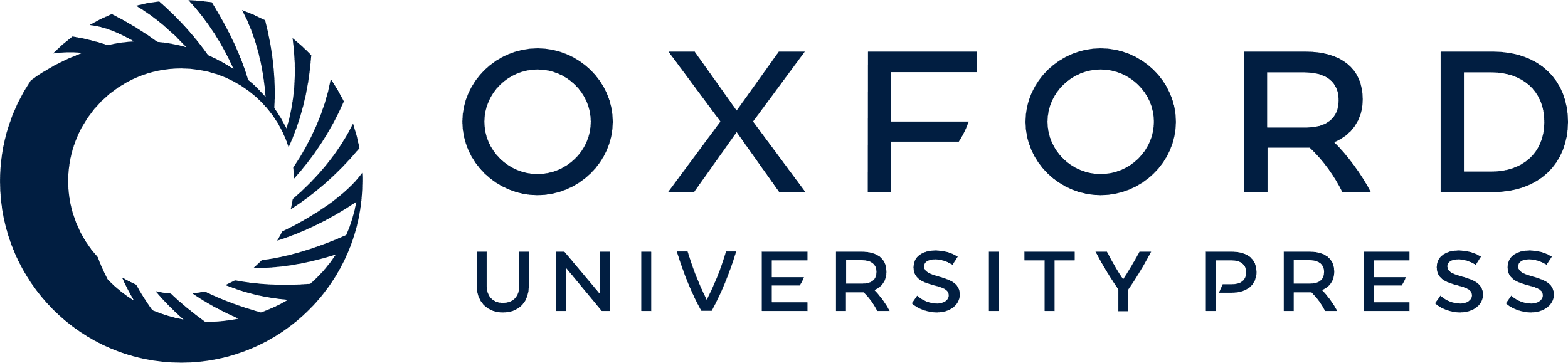 [Speaker Notes: Figure 2.  Synaptic responses evoked in pyramidal cells by single pulse stimulation of CA1/subiculum. (A) Example of a sub-threshold synaptic response evoked in a RS cell. The response consisted of an early EPSP followed by an early and a late inhibitory component. (A1) Averaged response (n = 13). (A2) A single response. (A3) A single response evoked in the same cell depolarized by a continuous intracellular current to a membrane potential of −60mV. Note that the early EPSP evoked a spike, and that the inhibitory phase was more obvious. (A4) The firing pattern in response to a depolarizing current pulse (0.6nA) was characteristic of a RS cell. Resting membrane potential: −72mV. (B) Example of a supra-threshold synaptic response evoked in a NIB cell. The response consisted of an early EPSP followed by an early and a late inhibitory component. (B1) Averaged response (n = 17). (B2,3) Single responses. (B2) The early EPSP evoked one spike and the depolarizing rebound two spikes. (B3) In this case the EPSP evoked two spikes and the depolarizing rebound one spike. (B4) The firing pattern in response to a depolarizing current pulse (0.5nA) was characteristic of a NIB cell. Resting membrane potential: −72mV. (C) Example of a sub-threshold synaptic response evoked in an IB cell. The response consisted of an early EPSP followed by a late EPSP and by an early and a late inhibitory component. (C1) Averaged response (n = 19). (C2) A single response. In this case the early EPSP elicited a spike, and the depolarizing rebound evoked a doublet of spikes. (C3) A single response evoked in the same cell depolarized by a current pulse of 0.2nA. Note that the discharge of the cell was blocked by the inhibition. Resting membrane potential: −68mV. (C4) The firing pattern in response to a depolarizing current pulse (0.3nA) was characteristic of an IB cell. Arrows indicate the time of hippocampal stimulation. Bottom: neurobiotin labeling revealed these cells as pyramidal cells located in layer V (A and C) or VI (B) with an apical dendrite extending to layer I (top of figures). Scale bar: 50μm.


Unless provided in the caption above, the following copyright applies to the content of this slide: © Oxford University Press]